Istituto Comprensivo Crosia Mirto
Scuola Primaria via dell’Arte
Dedicato agli alunni della VB
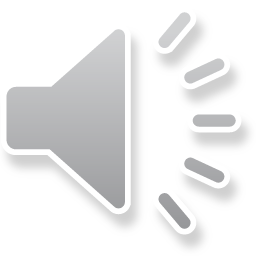 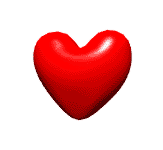 Il momento tanto
 
   atteso da tutti voi
   
      è arrivato…
…la scuola è finita…ma questa volta non sarà il solito arrivederci a settembre….
… ma piuttosto un
    addio alla Scuola
       Primaria e alle
       maestre…
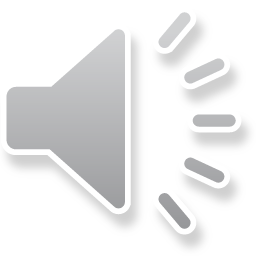 …le nostre strade
 adesso si 
allontaneranno…
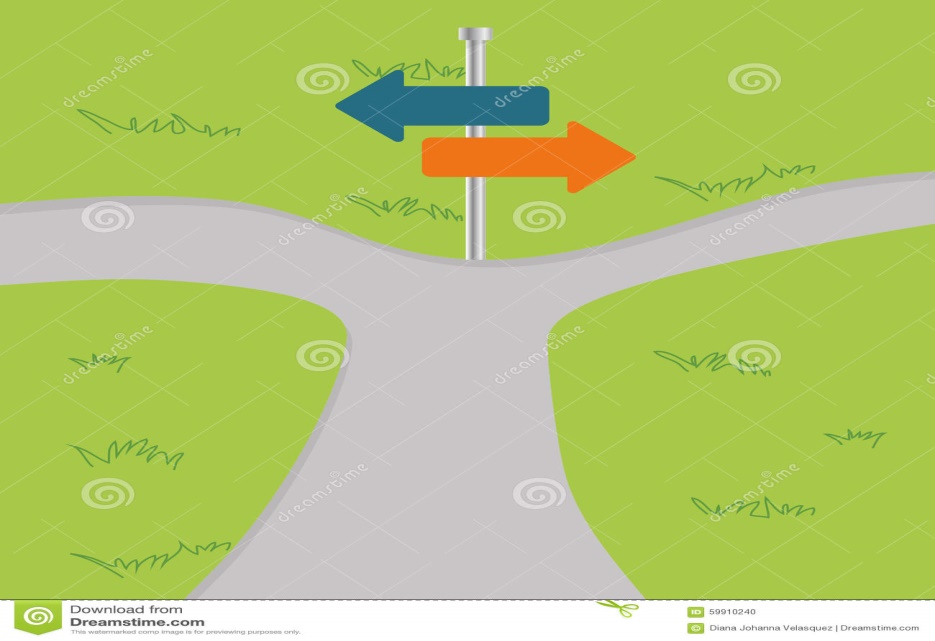 Intanto tuffiamoci nei ricordi
Settembre 2017 inizia un viaggio pieno di avventure  che durerà 5 anni…
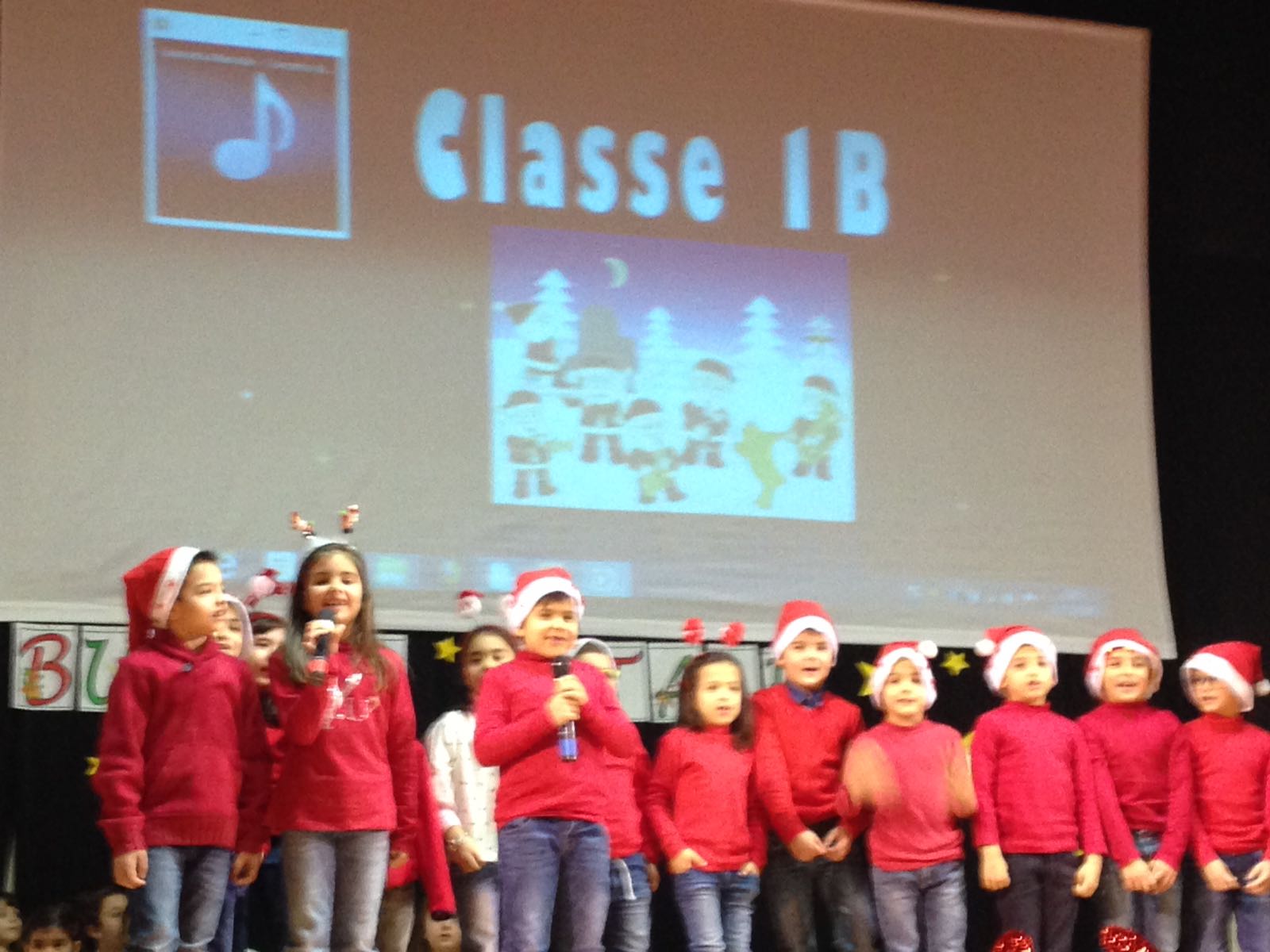 Che avventura…al palateatro!
L’avventura continua VERSO IL PANIFICIO
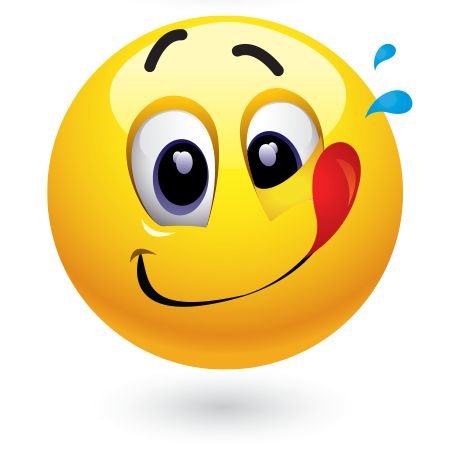 LA PIZZA!!!
IL TEMPO PASSA ED ECCOCI IN SECONDA…
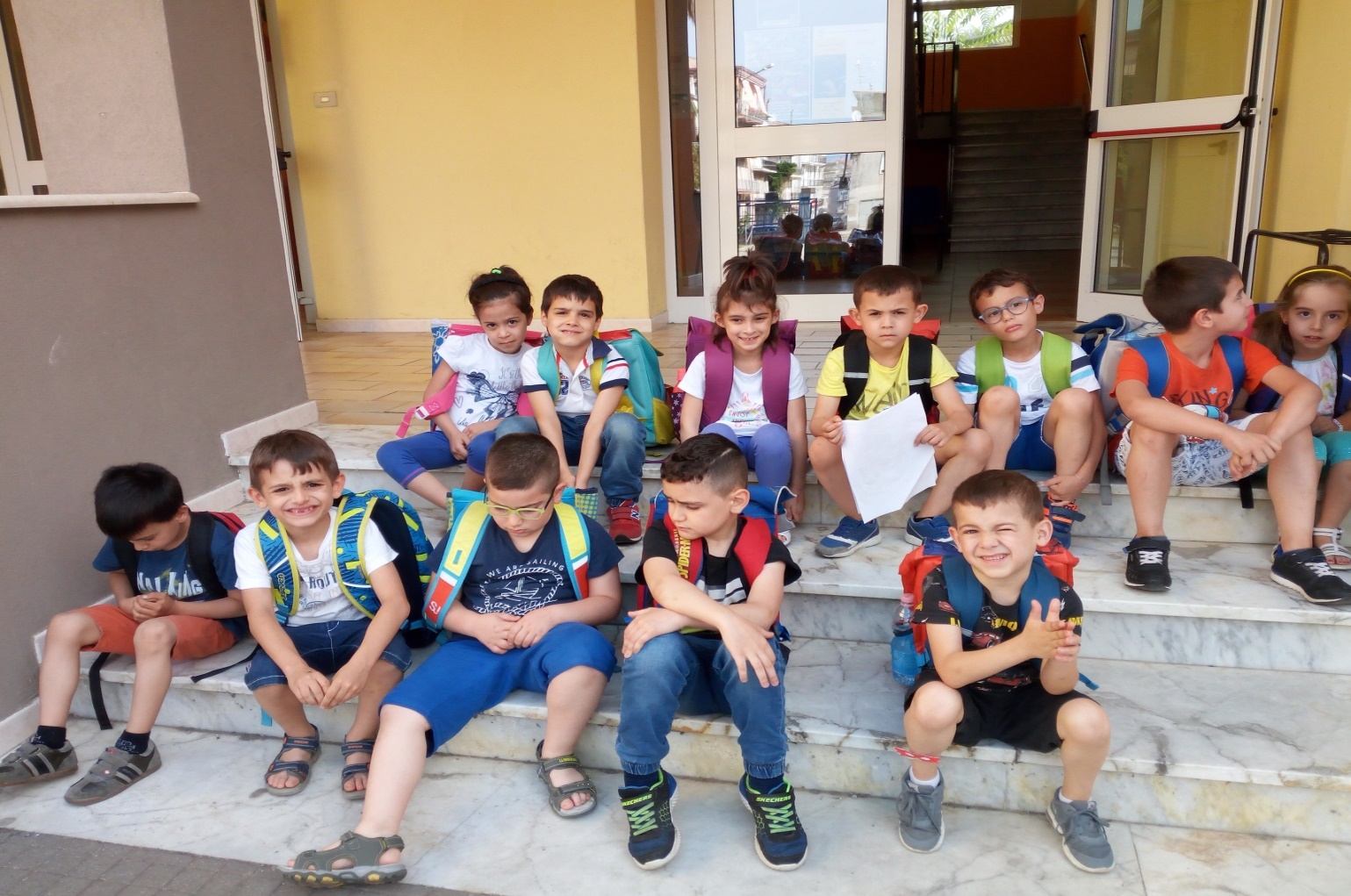 CHE FATICA LA LETTURA!!!
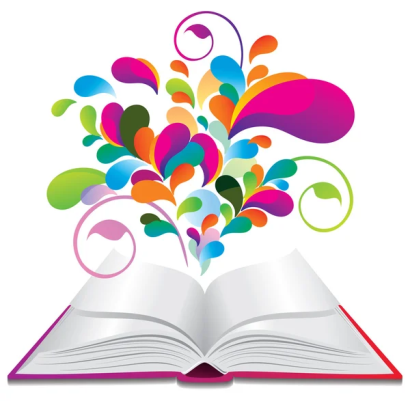 IN BIBLIOTECA
CARNEVALE IN CODING… momenti lieti
Le avventure continuano…alla fattoria
…alla Città dei Ragazzi…
… a Sibaciok
ECCOCI IN TERZA…
Momenti felici…
Momenti difficili…
A questo punto siamo 
 diventati tutti , 
  nostro  malgrado, 
  protagonisti di un
 evento che ha stravolto
 la vita…
…che ha modificato il

 modo di stare insieme

 e di fare scuola…
Inizia la DAD…
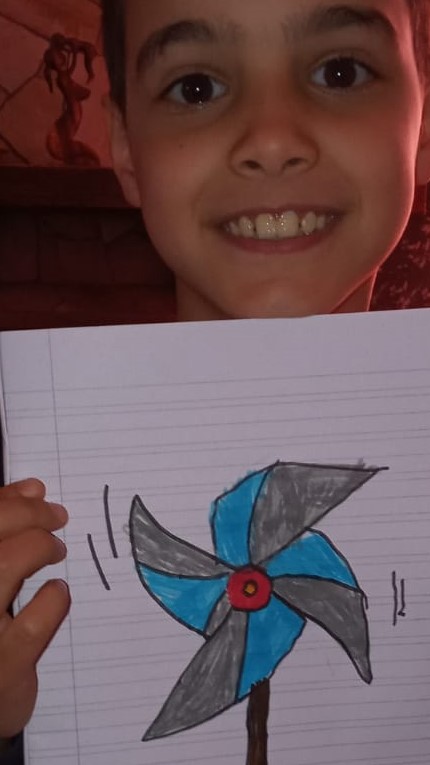 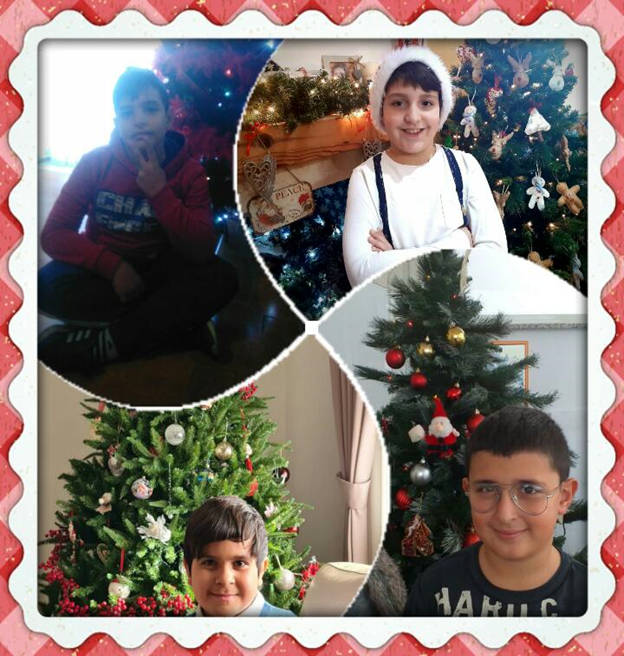 LA DAD…è stata dura, faticosa, niente facile…
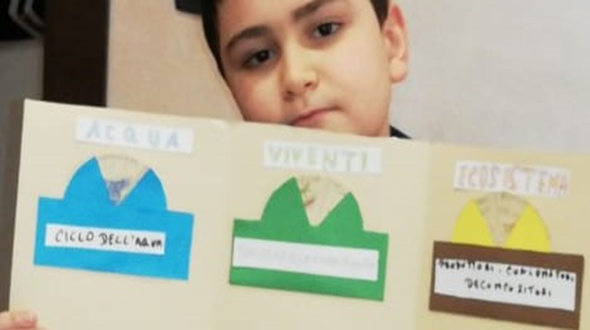 …ma il tempo passa e… siamo in quarta…
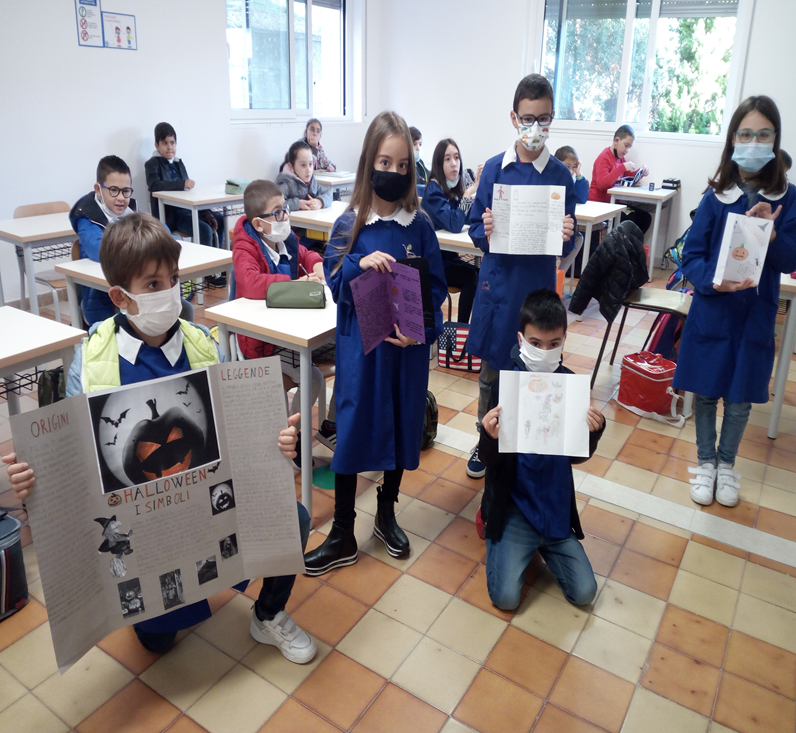 L’emergenza covid continua
Finalmente in quinta…
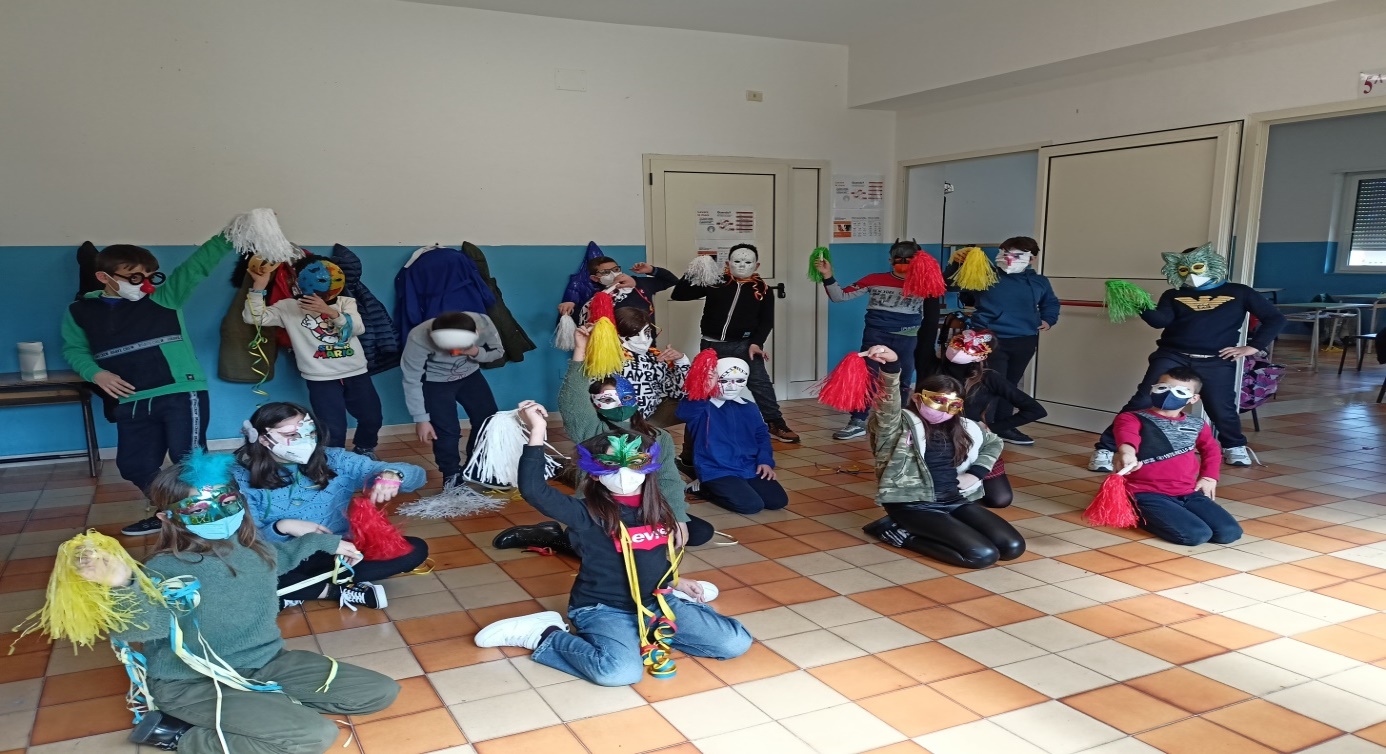 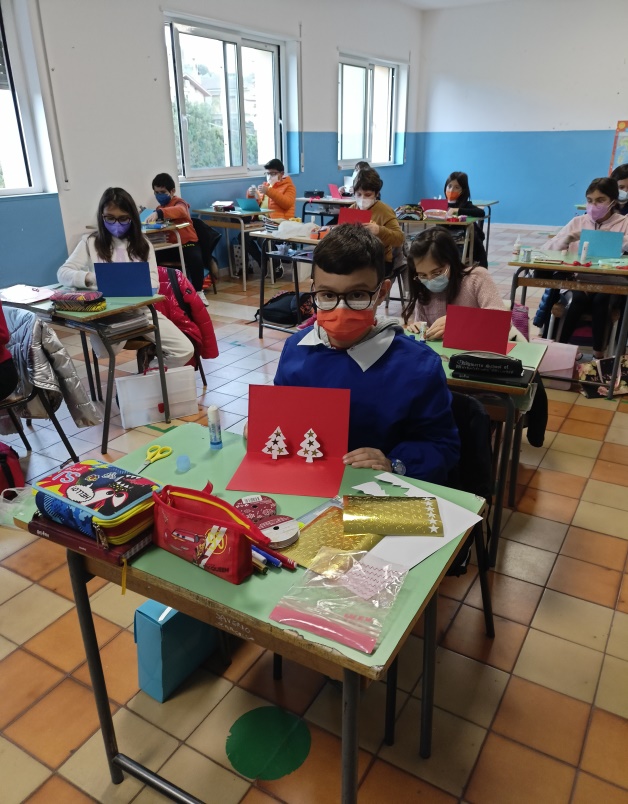 PROVE RECITA
VERSO LA SCUOLA SECONDARIA
Il nostro augurio per il vostro futuro
Vi auguriamo di incontrare persone che possano seguirvi adeguatamente nel vostro percorso di crescita…
…che possano apprezzare e valorizzare le capacità e i talenti di ognuno.
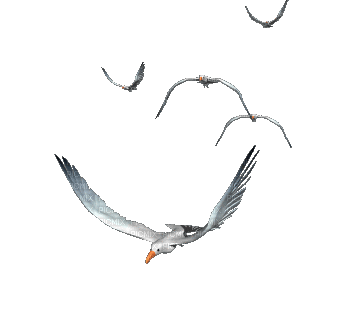 Siate sempre desiderosi di conoscere cose nuove.
Vi auguriamo di essere liberi di…

parlare…di sognare…di scegliere…. 

di realizzare i vostri sogni…di vivere… 

di essere sereni e felici sempre.

                        Con affetto
LE MAESTRE   ANNA    ROSA LUCIA    ANGELA